Кроссворд «Музыкальный»
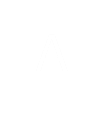 1
А
Р
Ш
М
Л
О
Ь
2
С
Я
Л
3
З
4
О
М
К
О
П
Р
Т
И
О
Д
О
5
6
Е
Р
7
Т
С
Ц
Н
Н
О
Е
О
О
2. Название ноты.
3. Нота, расположенная между второй  и третьей линейками.
6. Нота , располагающаяся под первой линейкой.
7. Название пяти горизонтально расположенных нотных линеек.
1. Музыка для шествия.
4. Сочинитель музыки.
5. Нота на первой добавочной линейке.